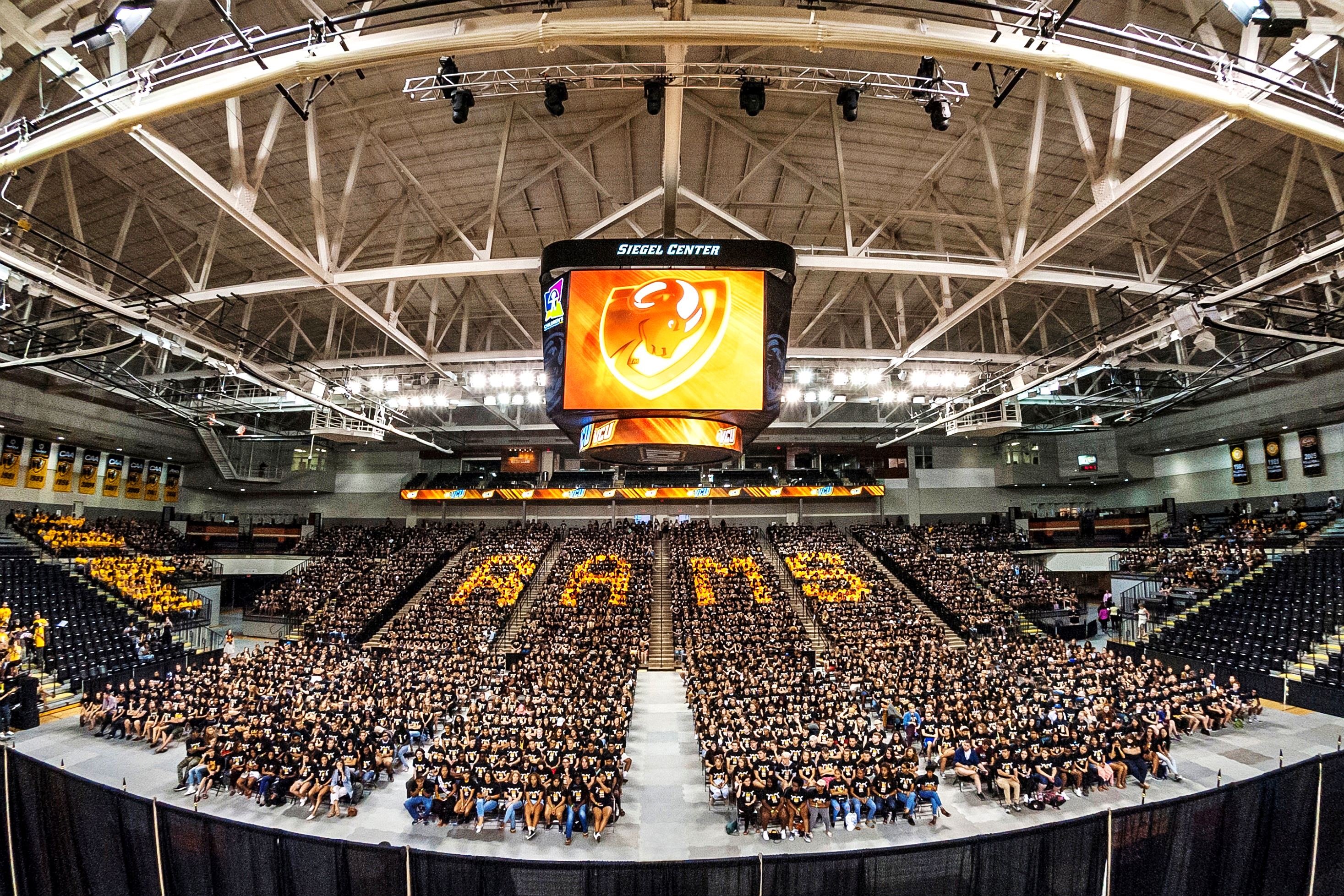 KAROL KAIN GRAY
Senior Vice President & CFO

April 22, 2022
VCU Board of Visitors Strategic Planning Committee
1
FY2023 E&G Overview
2